Title of the poster
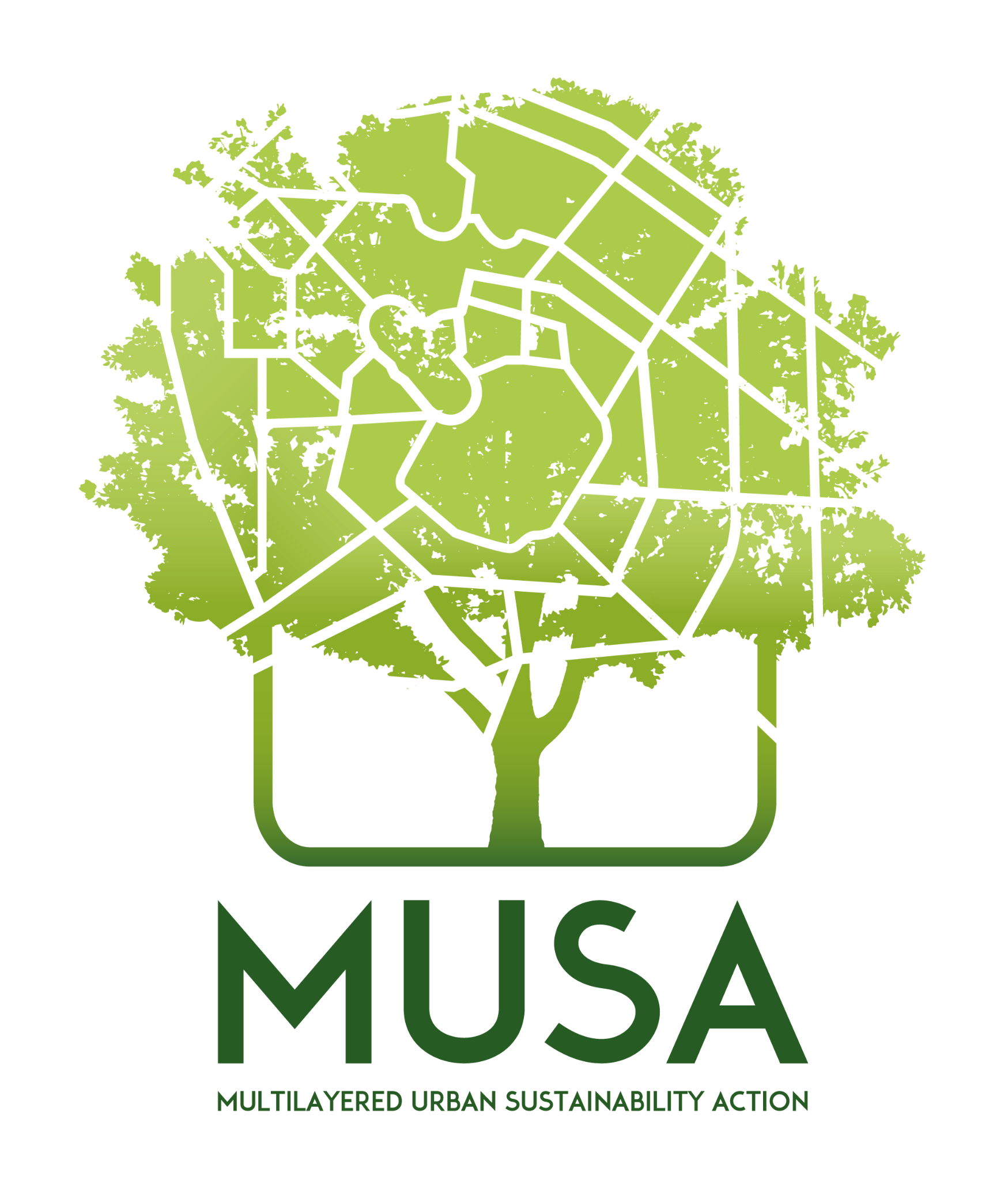 Author[1] , Author[1] 
[1] Affiliation
Lorem ipsum
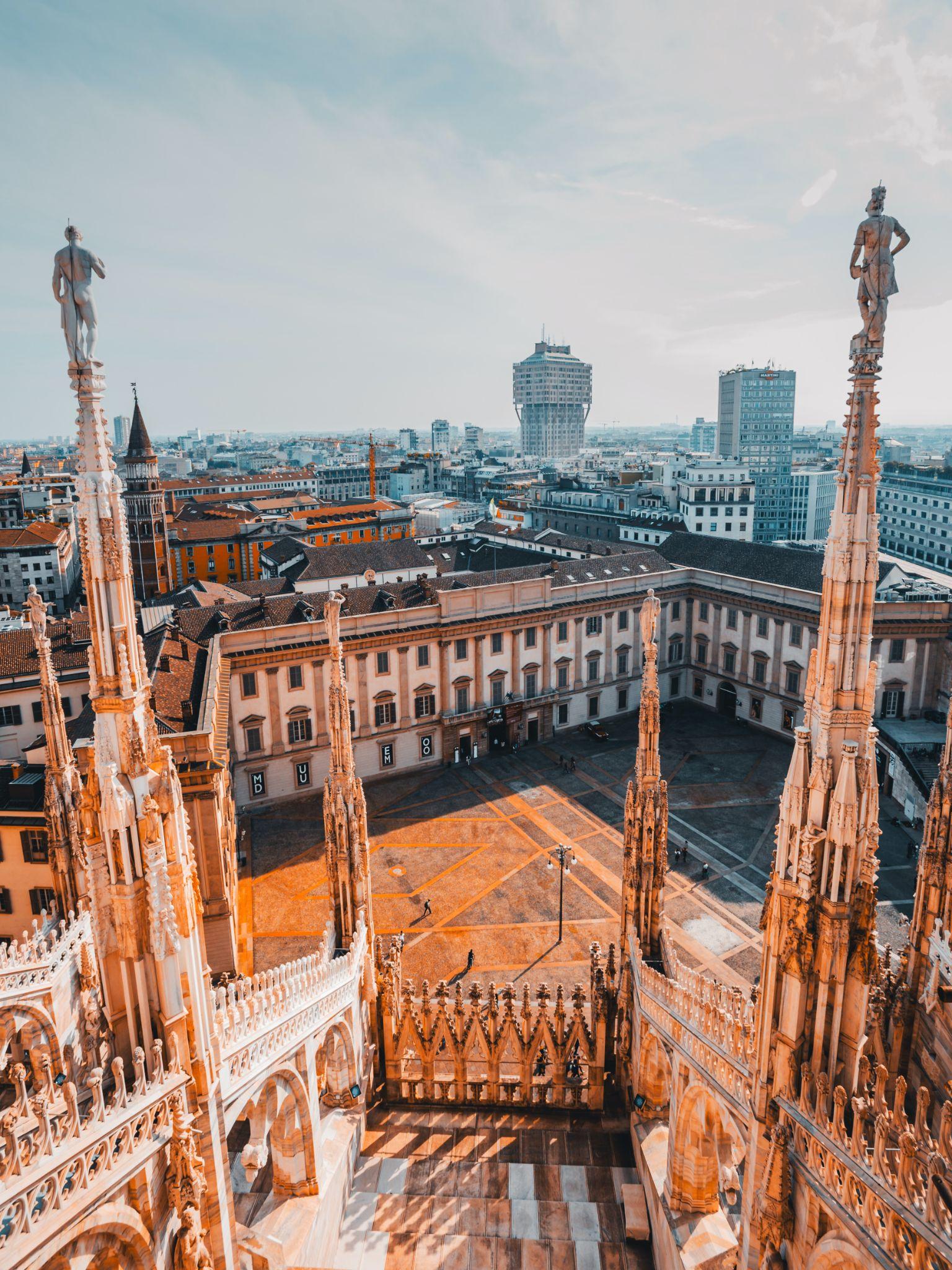 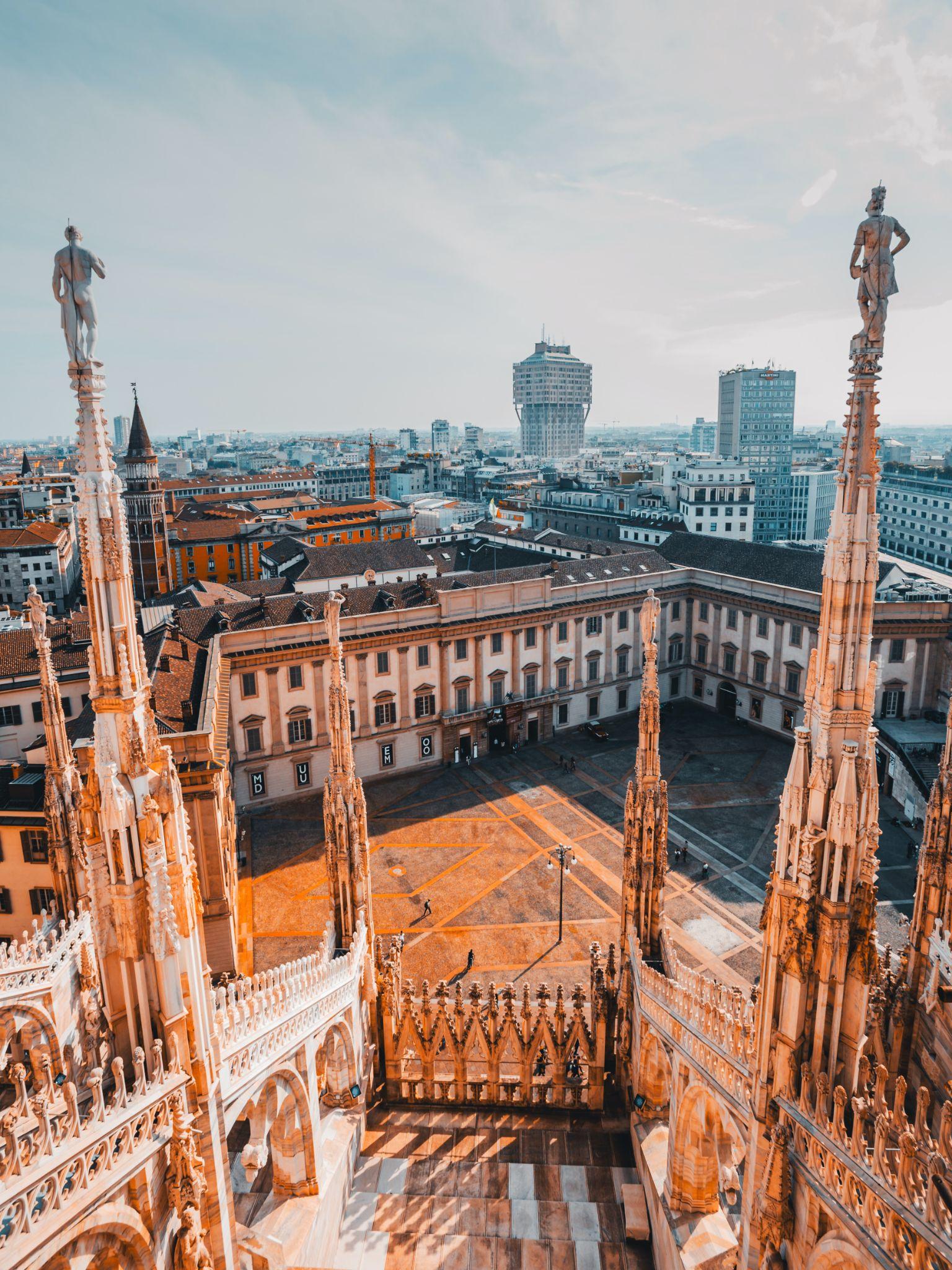 The graphical layout of the poster can be adjusted as it best fits your needs. It is however mandatory to keep the institutional logos in the footer and the MUSA logo in the top right corner
Use titles, text, graphs, schemes, pictures… (as many as you need) 
Try to keep the text as concise as possible
Set a clear and organized structure for the poster, keeping in mind that it should be self-explaining, even withouth you presenting its content
(just for reference: once printed in A0 format, this text will be approximatively 0.6 cm tall)
Lorem ipsum
We suggest to have one or more sections about the overall description of the research, its goals and the methods; we suggest to include the results achieved up to now and the expected ones; you could also develop about the impacts of the research
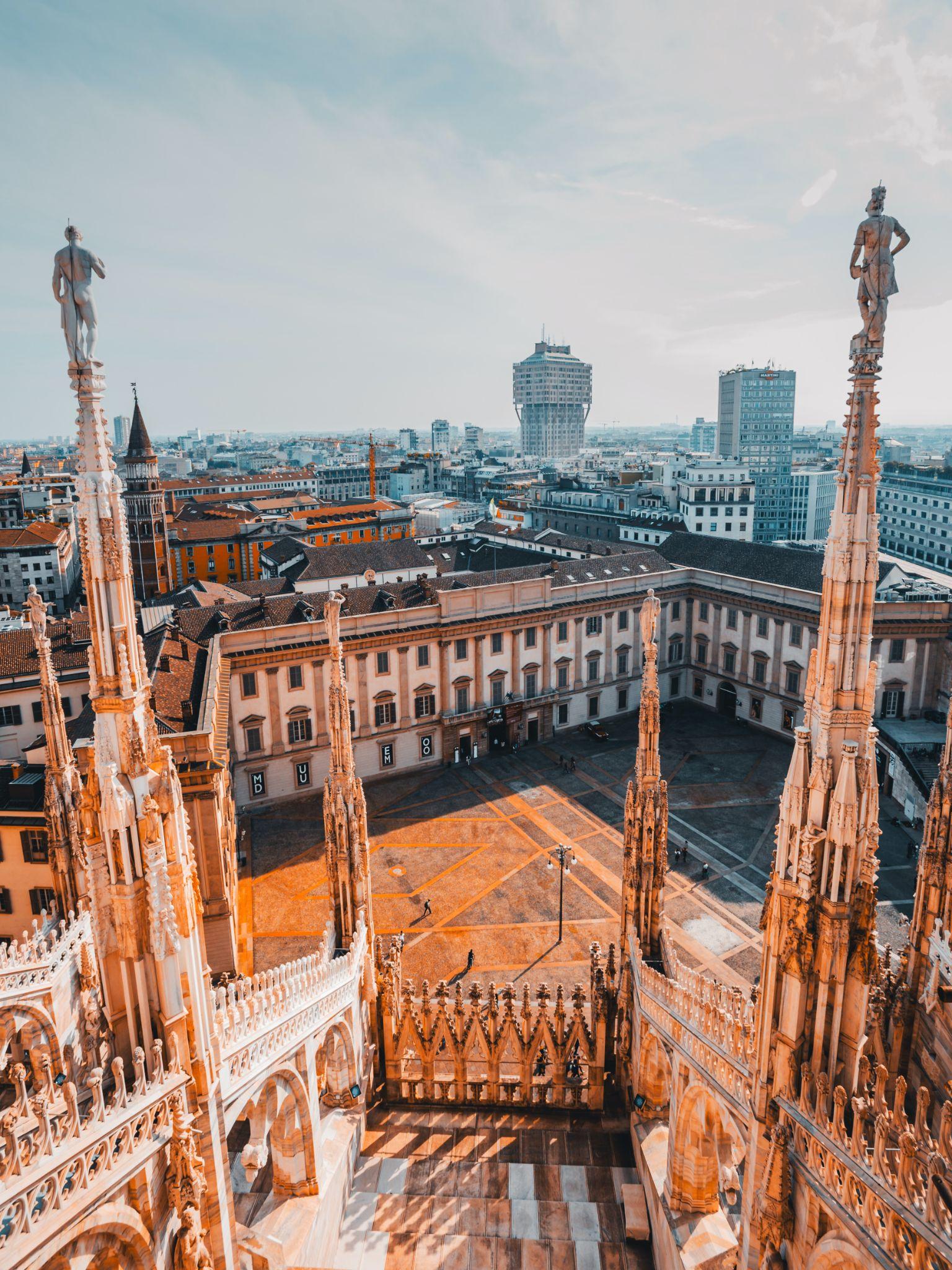 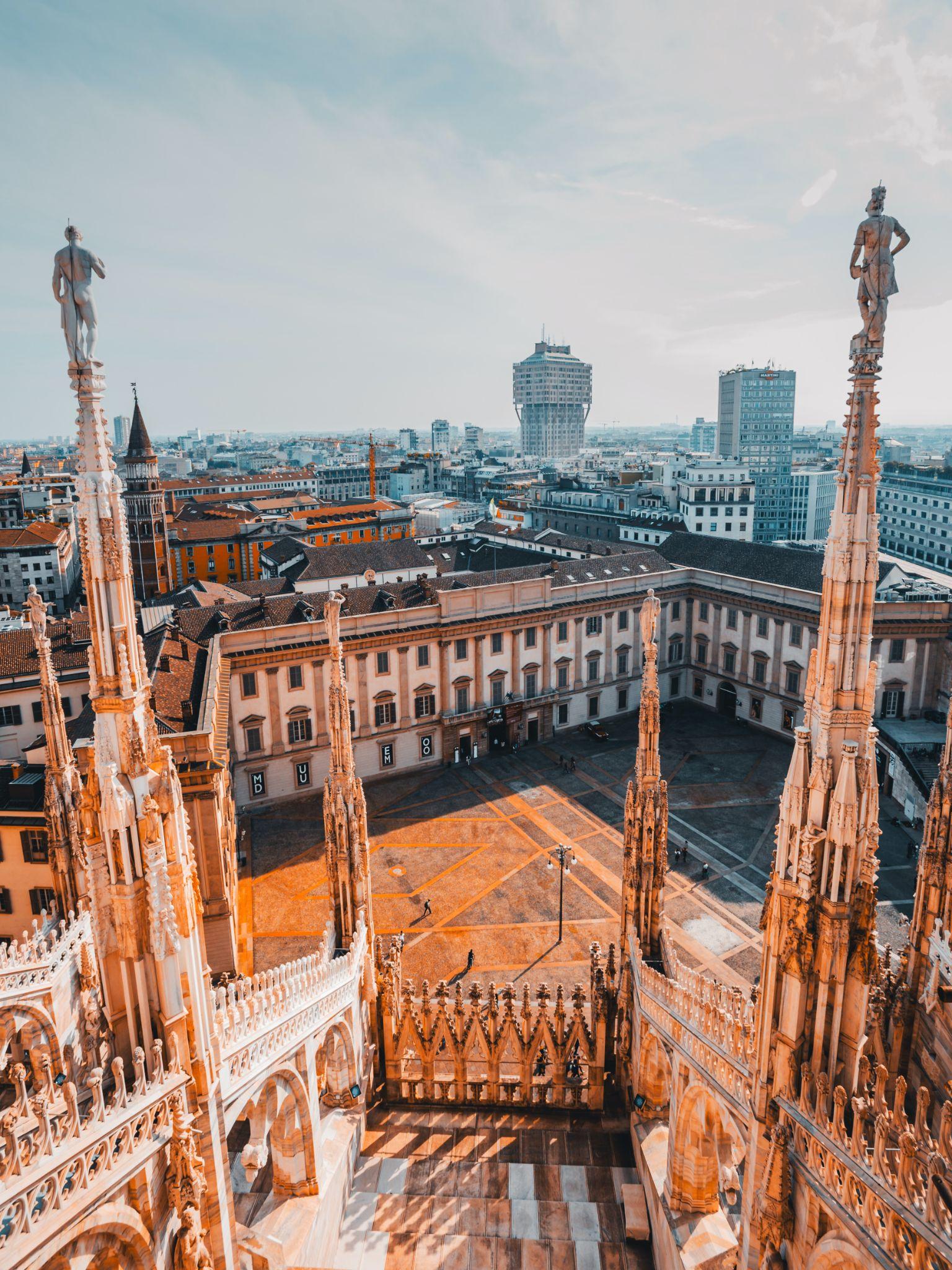 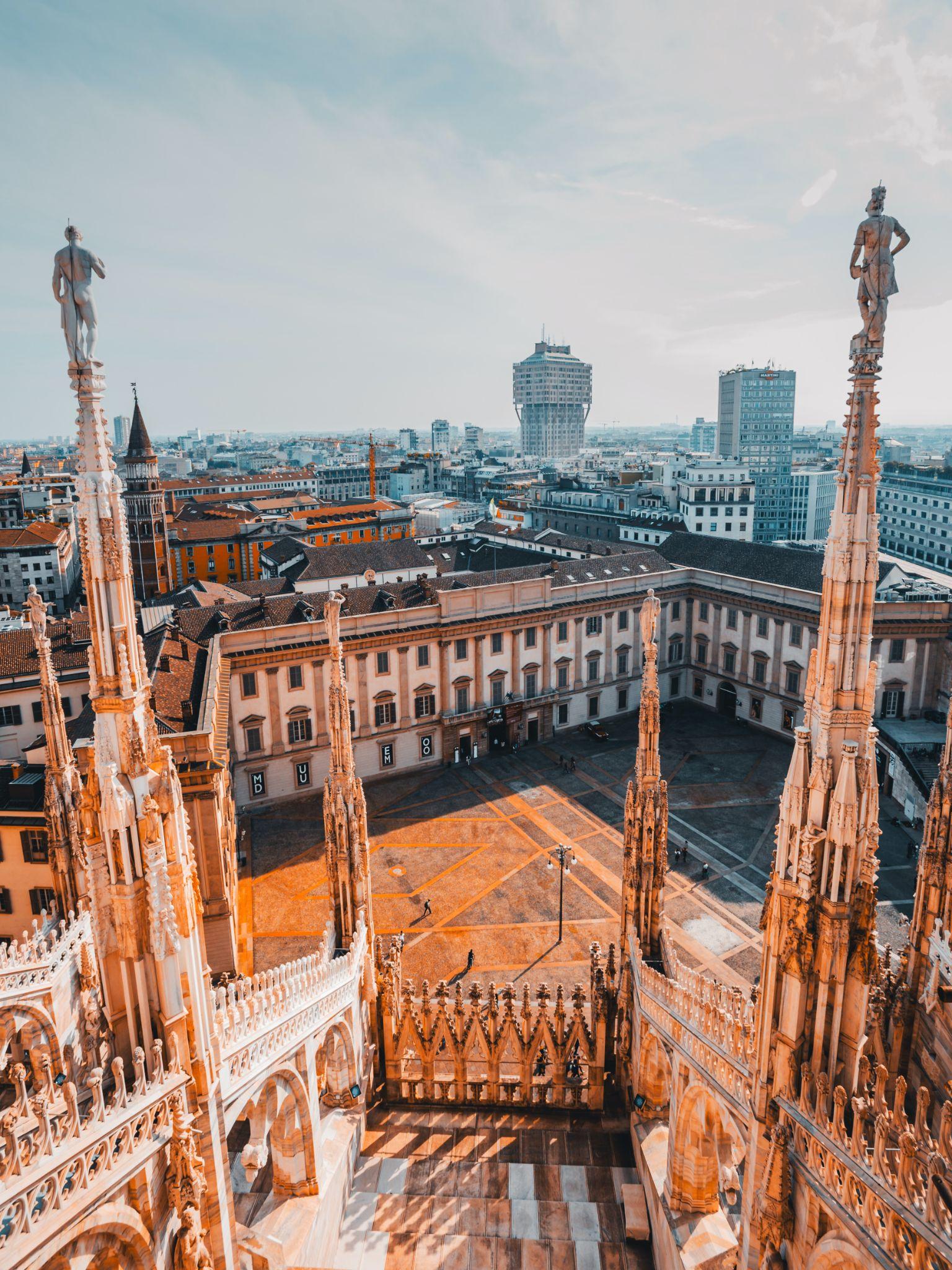 Lorem ipsum
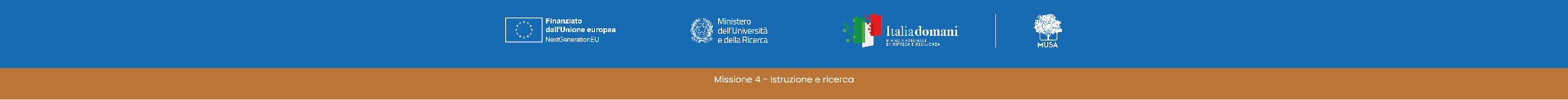